How to Use Charm Crypto Lib
Chao Liu; Haibin Zhang
Introduction 
ElGamal Encryption
ECDSA Scheme
Introduction
https://jhuisi.github.io/charm/
Easy to implement a scheme.
More than 40 schemes are implemented.
Encrypt message
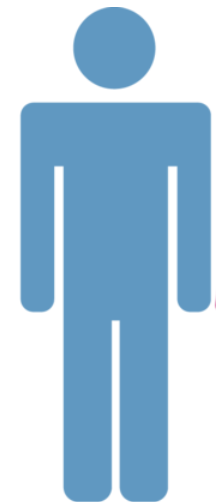 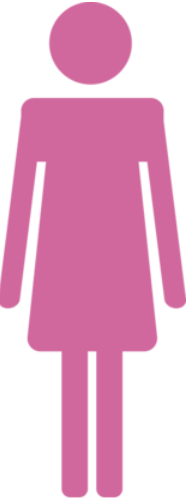 Choose random
Generate
Compute
Compute
Compute
Compute
Bob
Alice
Correctness:
ElGamal Encryption
https://en.wikipedia.org/wiki/ElGamal_encryption
Algorithm
Key-Gen(): 
   Input: a secure Elliptic Curve (EC) group, for example, prime192v1(NIST Approved curve). 
   Output:     , Alice's private key         and public key        .
   
 Encryt():
    Input: message m, Alice's public key        .
    Output: two ciphertexts         .

Decrypt(): 
   Input: Alice's private key         and the ciphertexts         .
   Output: m' (m=m') or
Import a curve
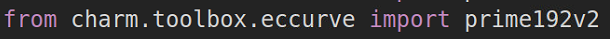 Import a elliptic curve, for example, prime192v1, 
prime192v2
Key-Gen()
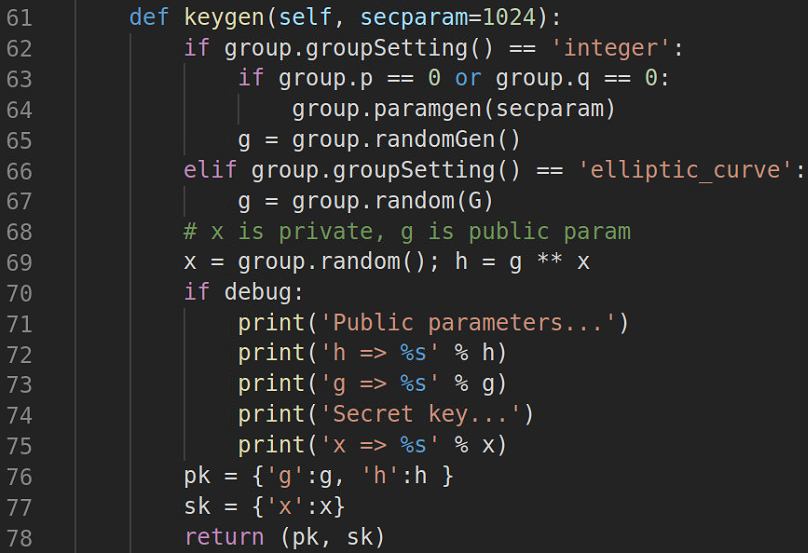 https://jhuisi.github.io/charm/cryptographers.html
Encrypt message
Choose random
Compute
Compute
Compute
Encrypt()
Compute
Compute
Decrypt()
Generate
Compute
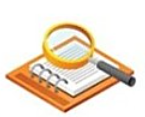 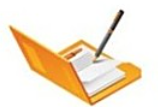 Compute
Choose random
Compute
Compute
Compute
Bob
Alice
Compute
Compute
Compute
Correctness:
ECDSA
ECDSA: Elliptic Curve Digital Signature Algorithm.
Algorithm
Key-Gen(): 
   Input: a secure Elliptic Curve (EC) group. 
   Output: g, Alice's private key     and public key              .
   
 Sign():
    Input: message m, Alice's private key      .
    Output: signature       .

Verify(): 
   Input: Alice's public key              and the signature        .
   Output: 1 or
Choose random
Compute
Compute
Compute
Partial codes
Key-Gen()
Sign()
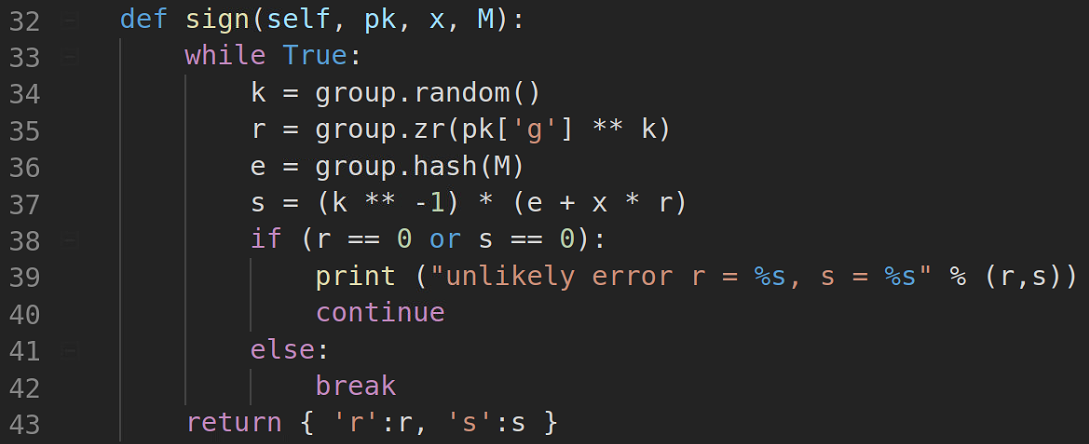 Compute
Compute
Compute
Compute
Verify()
Thanks!